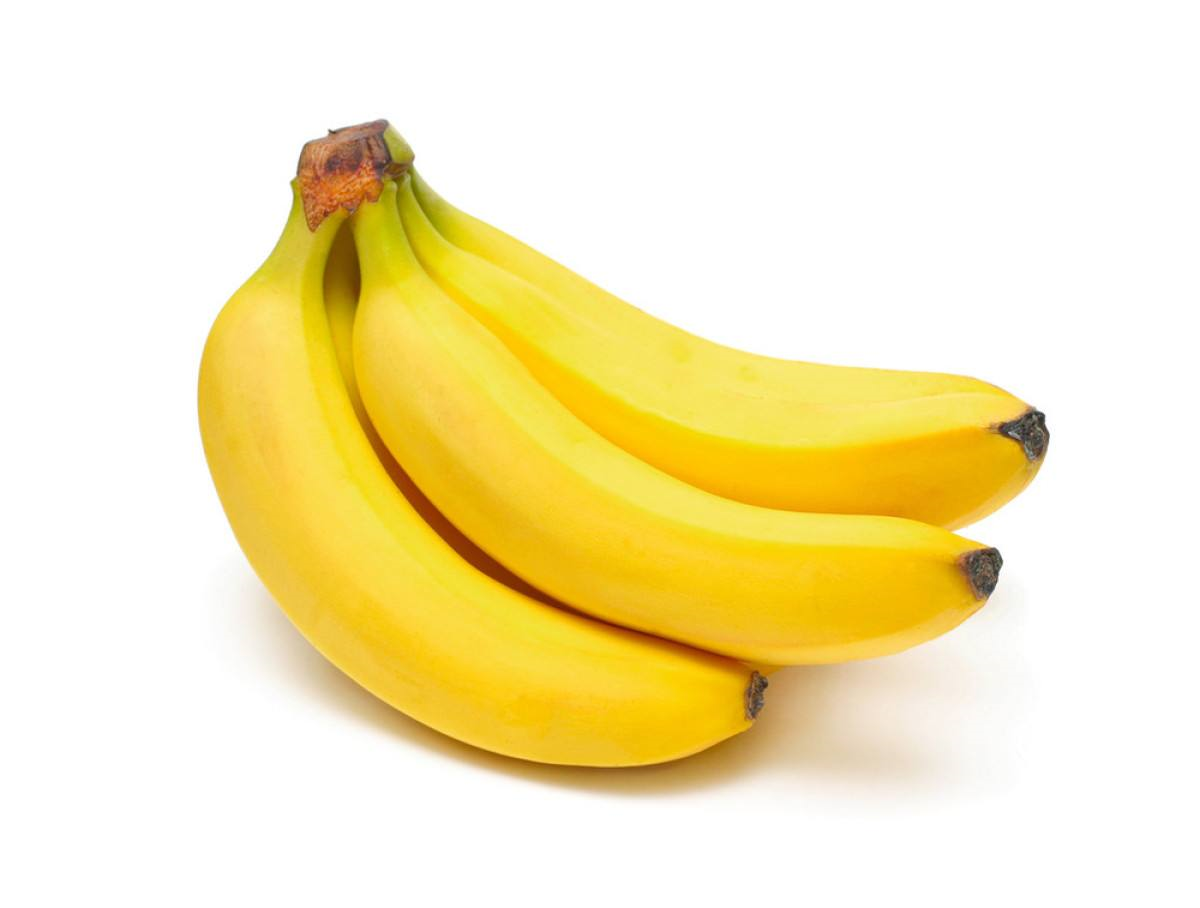 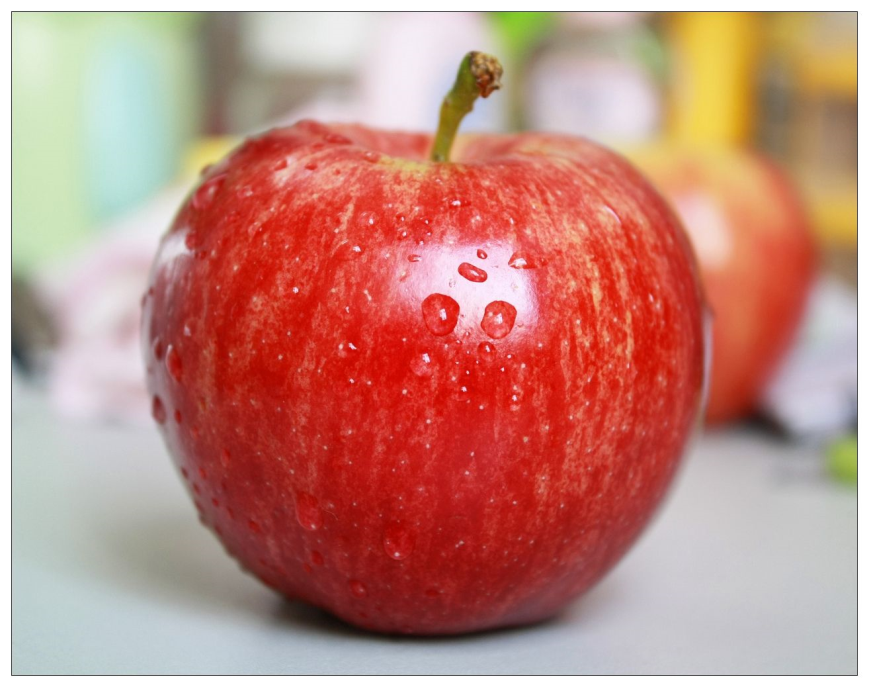 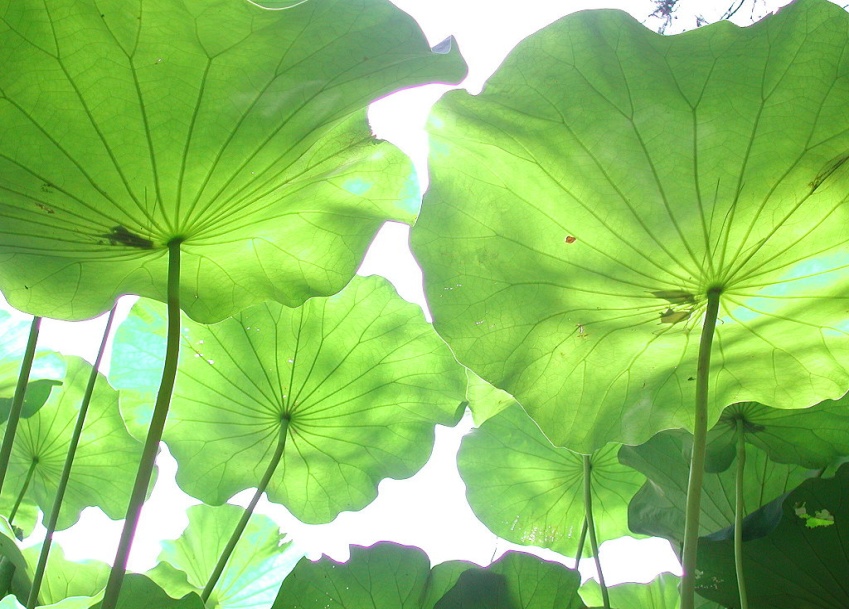 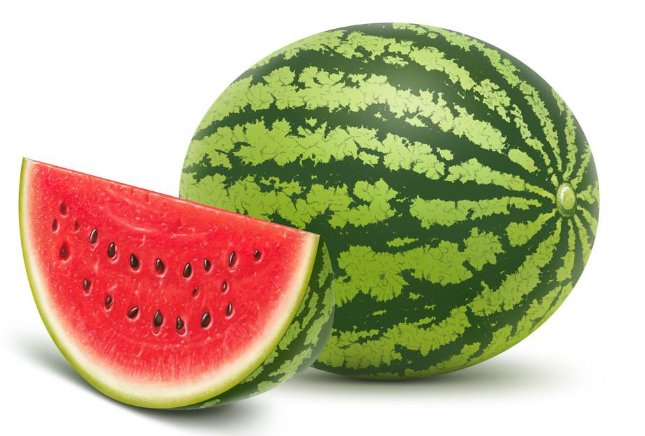 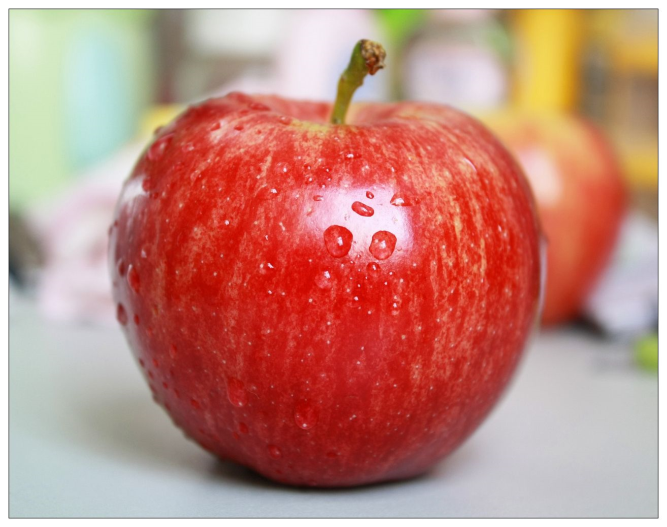 苹果（       ），（       ）。
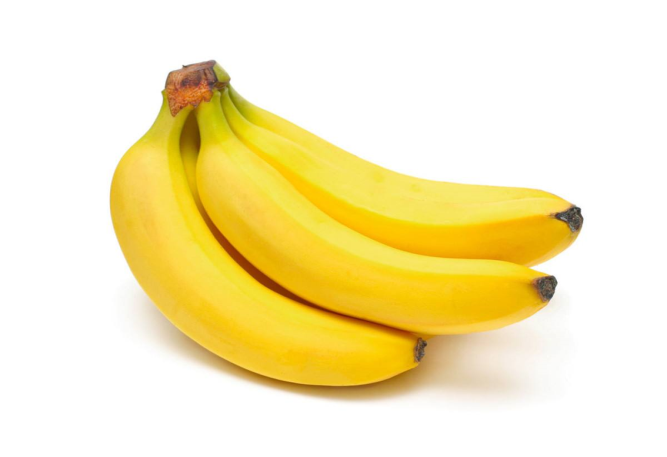 香蕉（       ），（       ）。
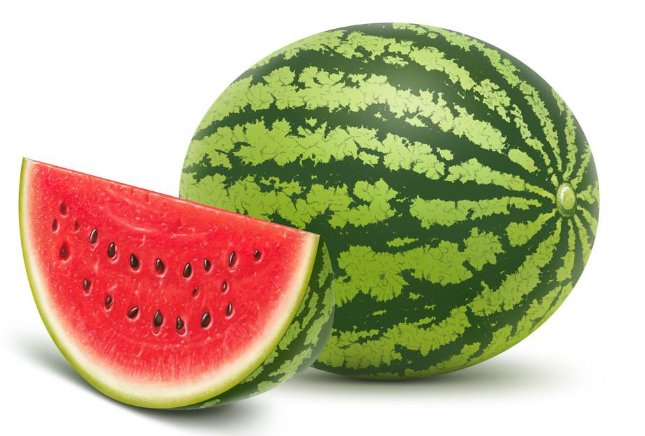 西瓜（       ），（       ）。